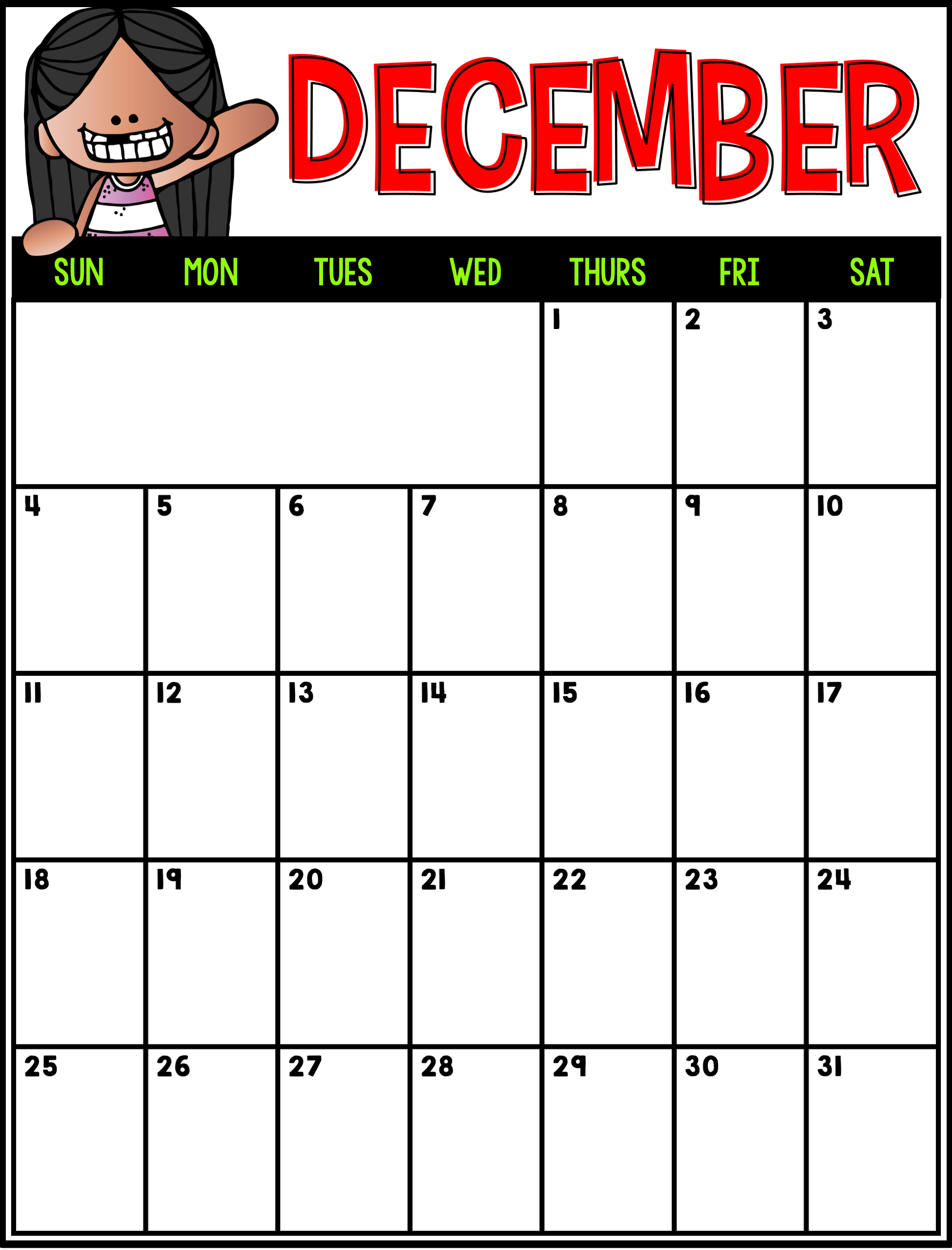 Barrie Spirit Day
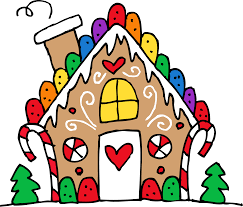 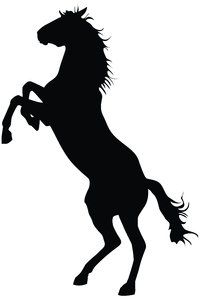 Gingerbread Houses
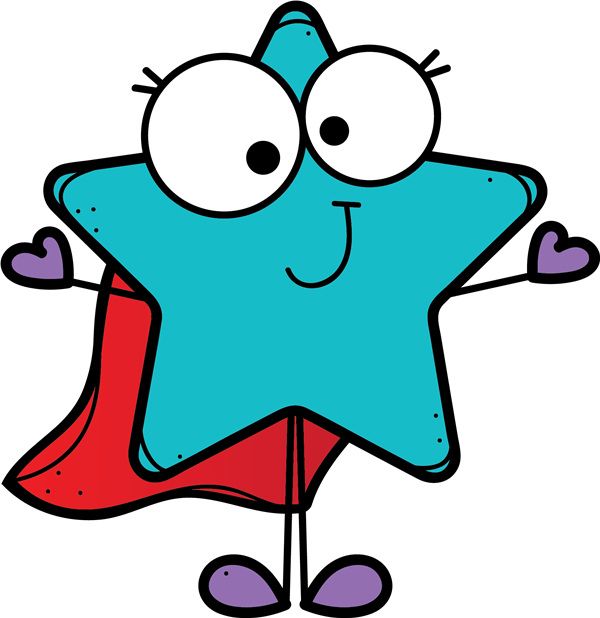 Barrie Spirit Day
Winter Concert
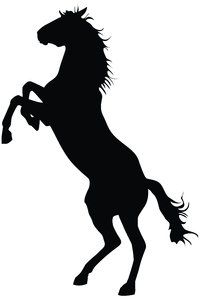 Star of the Week- Mason
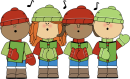 Grinch Day
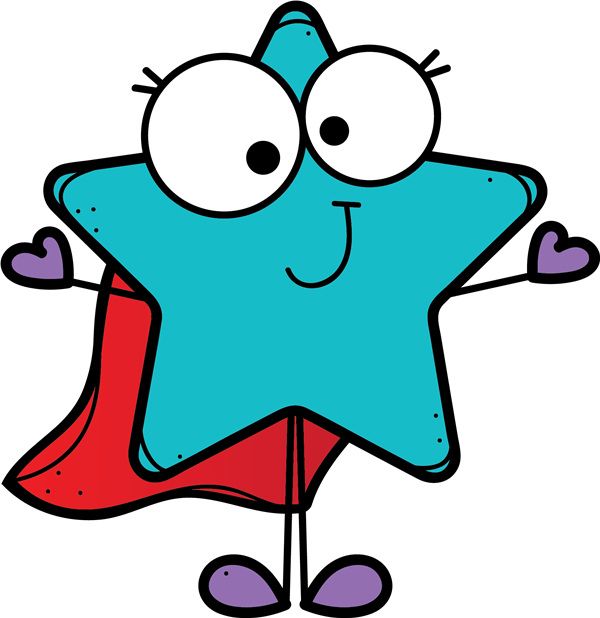 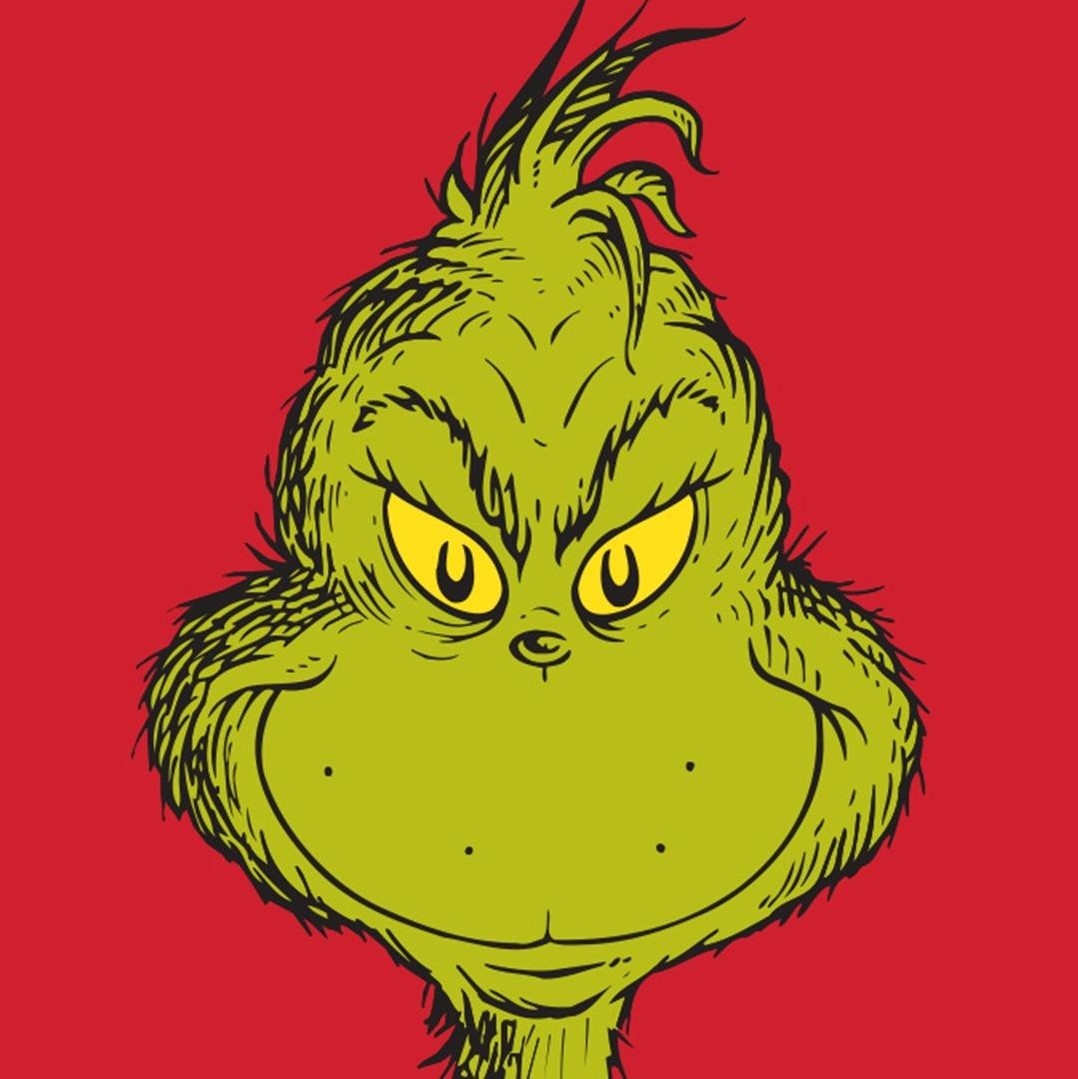 Happy Birthday, Dariel
Star of the Week- Max
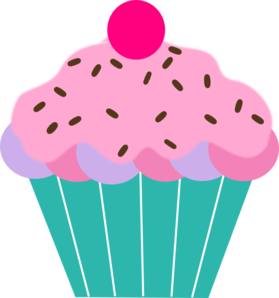 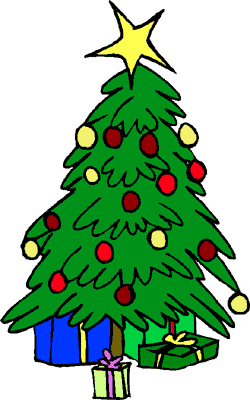 Holiday Party
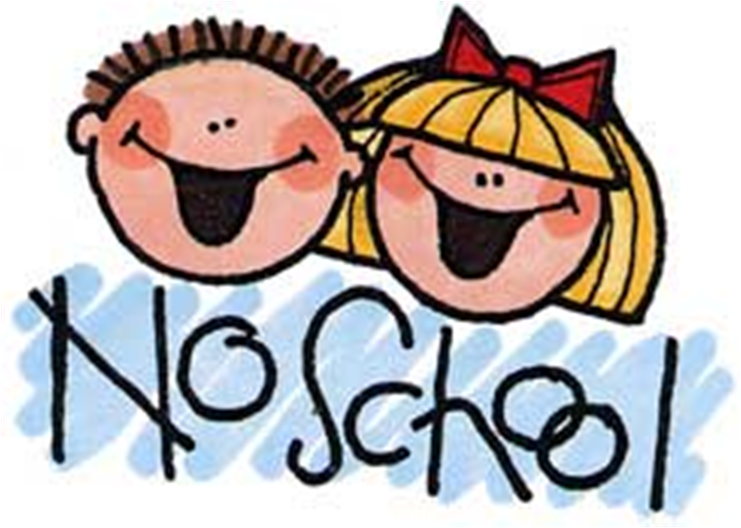 Student Council Dress-Up Day: Mis-Match Day (Crazy Pattern Day)
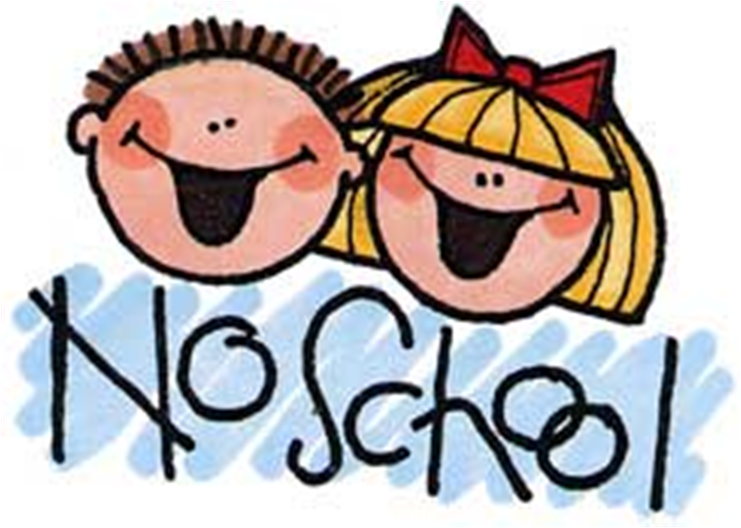 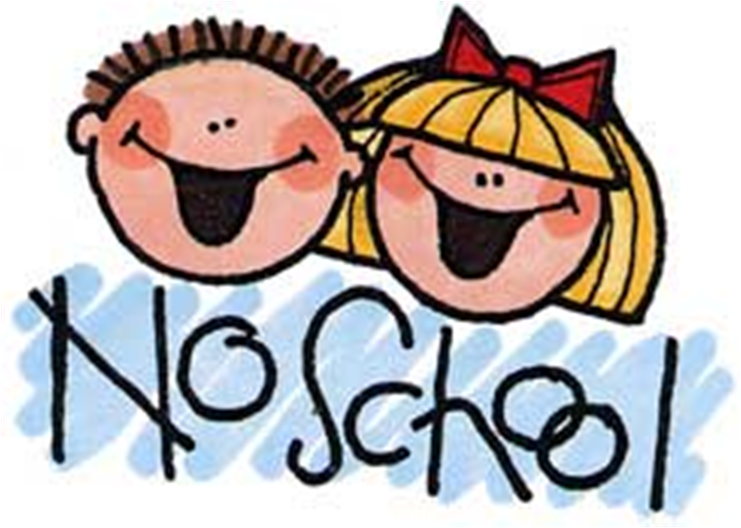 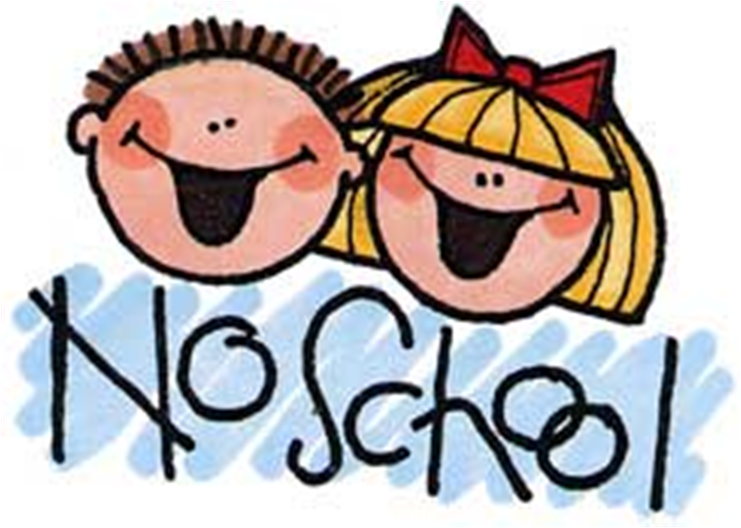 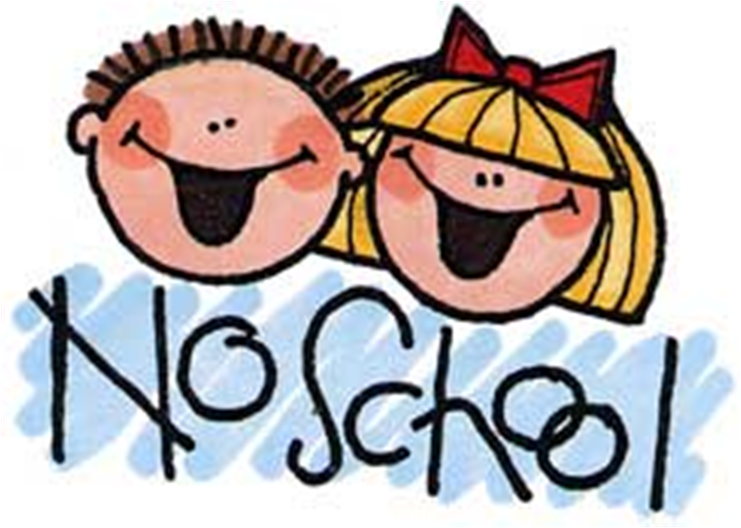 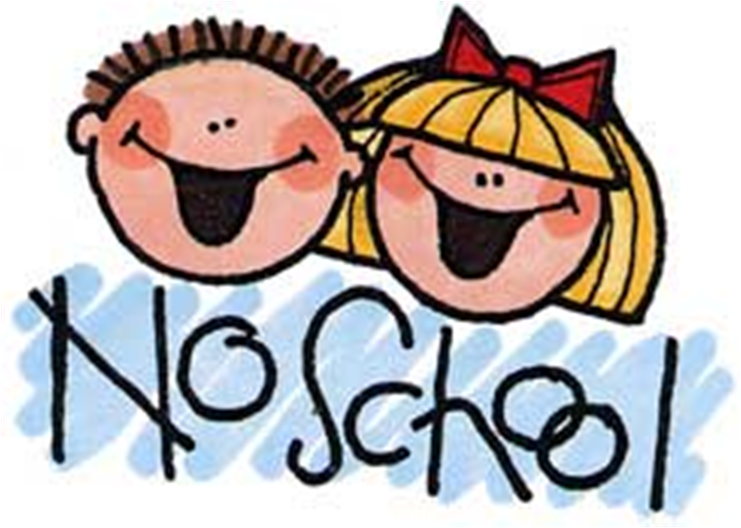